ПУБЛИЧНЫЙ ДОКЛАД МУНИЦИПАЛЬНОГО КАЗЕННОГО ДОШКОЛЬНОГО ОБРАЗОВАТЕЛЬНОГО УЧРЕЖДЕНИЯ ДЕТСКИЙ САД №14ЗА 2017-2018 УЧЕБНЫЙ ГОД
Содержание
1.	Общая характеристика учреждения
2.	Особенности образовательного процесса
3.	Условия осуществления образовательного процесса:
3.1.Организация предметной образовательной среды и материальное оснащение 
3.2.    Обеспечение безопасности жизни и деятельности ребенка 
3.3.    Медицинское обслуживание. 
3.4.	Качество и организация питания.
4.	Кадровый потенциал
5.	Финансовое обеспечение
6.	Семья и Учреждение
7.	Перспективы развития
Муниципальное казенное дошкольное образовательное учреждение  «детский сад №14»
Наш адрес: 1 368502, Республика Дагестан, город  Избербаш, улица Терешковой, 1. Телефон: 8(87245) 2-69-39 электронная почта: e-mail: detsadkrepysh@mail.ru        адрес сайта: https://dag-14.tvoysadik.ru
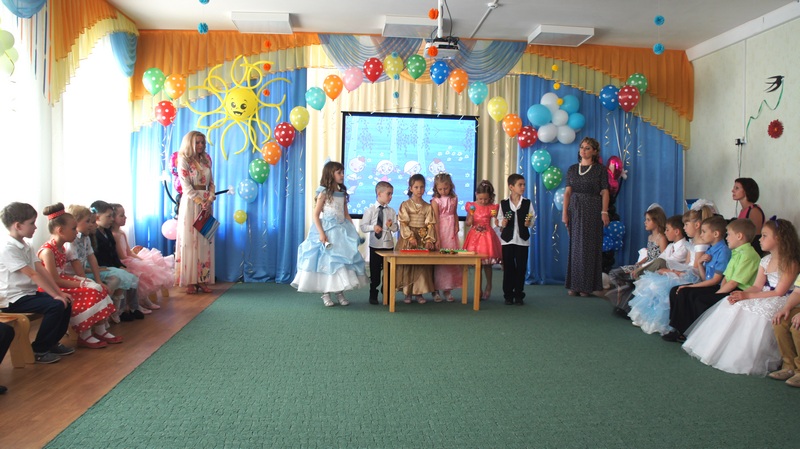 Лицензия на право осуществления образовательной деятельности серия 05Л01 № 0002348, регистрационный № 7984 от 16.02.2015 г., 
выдана Инспекцией по контролю и надзору в сфере образования г Избербаша Срок действия – бессрочно.
Особенности образовательного процесса
Программа сформирована в соответствии с Федеральными государственными требованиями на время переходного периода (до утверждения перечня примерных основных общеобразовательных программ дошкольного образования). 
	В ее структуре примерная основная общеобразовательная программа дошкольного образования «От рождения до школы» (под редакцией Н.Е. Вераксы, Т.С. Комаровой, М.А. Васильевой).
 	Основными целями , которой являются: создание благоприятных условий для полноценного проживания ребёнком дошкольного детства, всестороннее развитие психических и физических качеств в соответствии с возрастными и индивидуальными особенностями, формирование основ базовой культуры личности, подготовку к жизни в современном обществе, к обучению в школе.
Особенности образовательного процесса
Парциальные образовательные программы обеспечивают реализацию приоритетных направлений деятельности МКДОУ по реализации основной общеобразовательной программы дошкольного образования: 
•	 «Музыкальные шедевры» О.Н. Радыновой 
•	«Безопасность» Н.Н. Авдеевой; Р.Б. Стеркиной;
•	Программа экологического воспитания С.Н.Николаева «Юный эколог»;
•	«Система занятий по ознакомлению дошкольников с декоративно-прикладным искусством народов Дагестана» М.М. Байрамбекова	
•	Учебно-методическое пособие И.А. Лыковой «Изобразительная деятельность в детском саду» (используется педагогом дополнительного образования);
Организация предметной образовательной среды и материальное оснащение
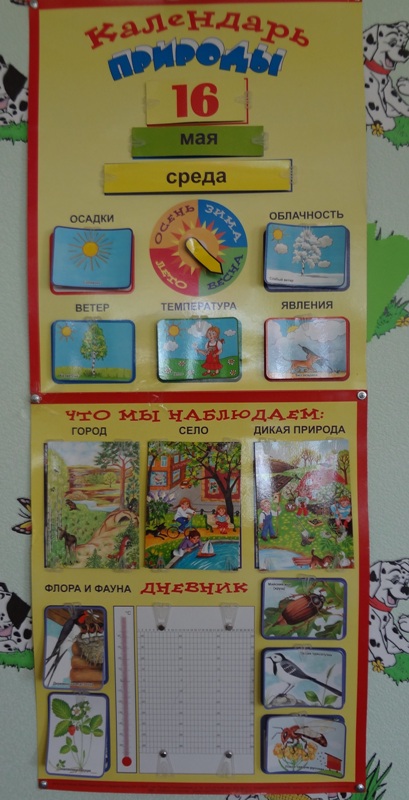 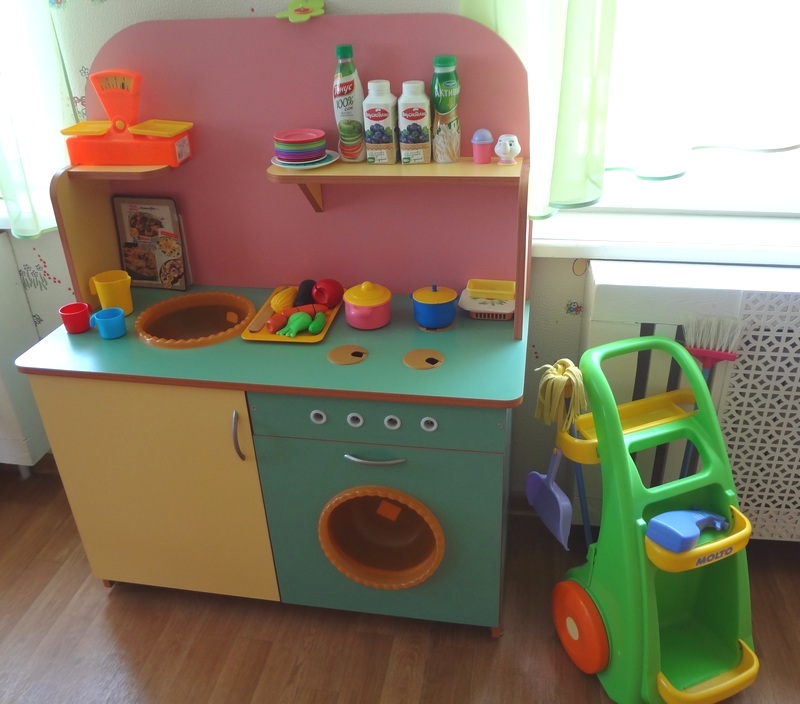 Организация предметно-развивающей среды группы: Центр художественно- речевой деятельности (книжный уголок)
Организация предметной образовательной среды и материальное оснащение
Музыкальные уголки
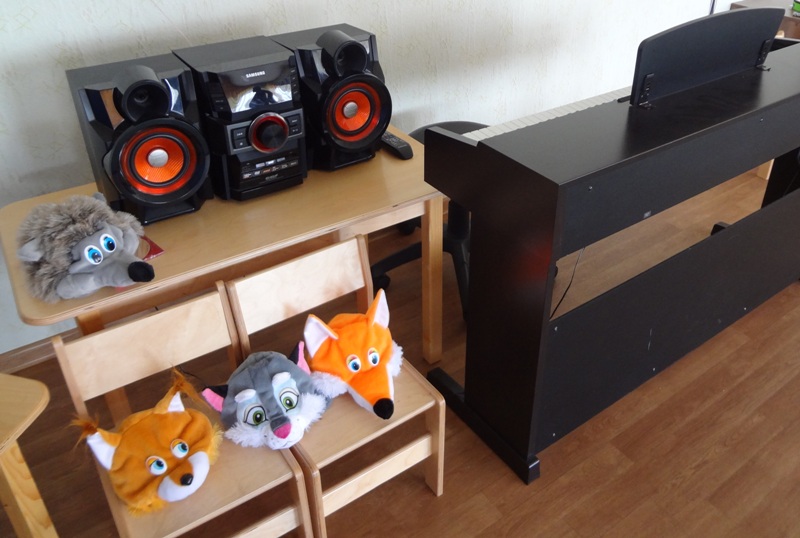 Музыкальный зал
Организация предметной образовательной среды и материальное оснащение
Физкультурные уголки в группах
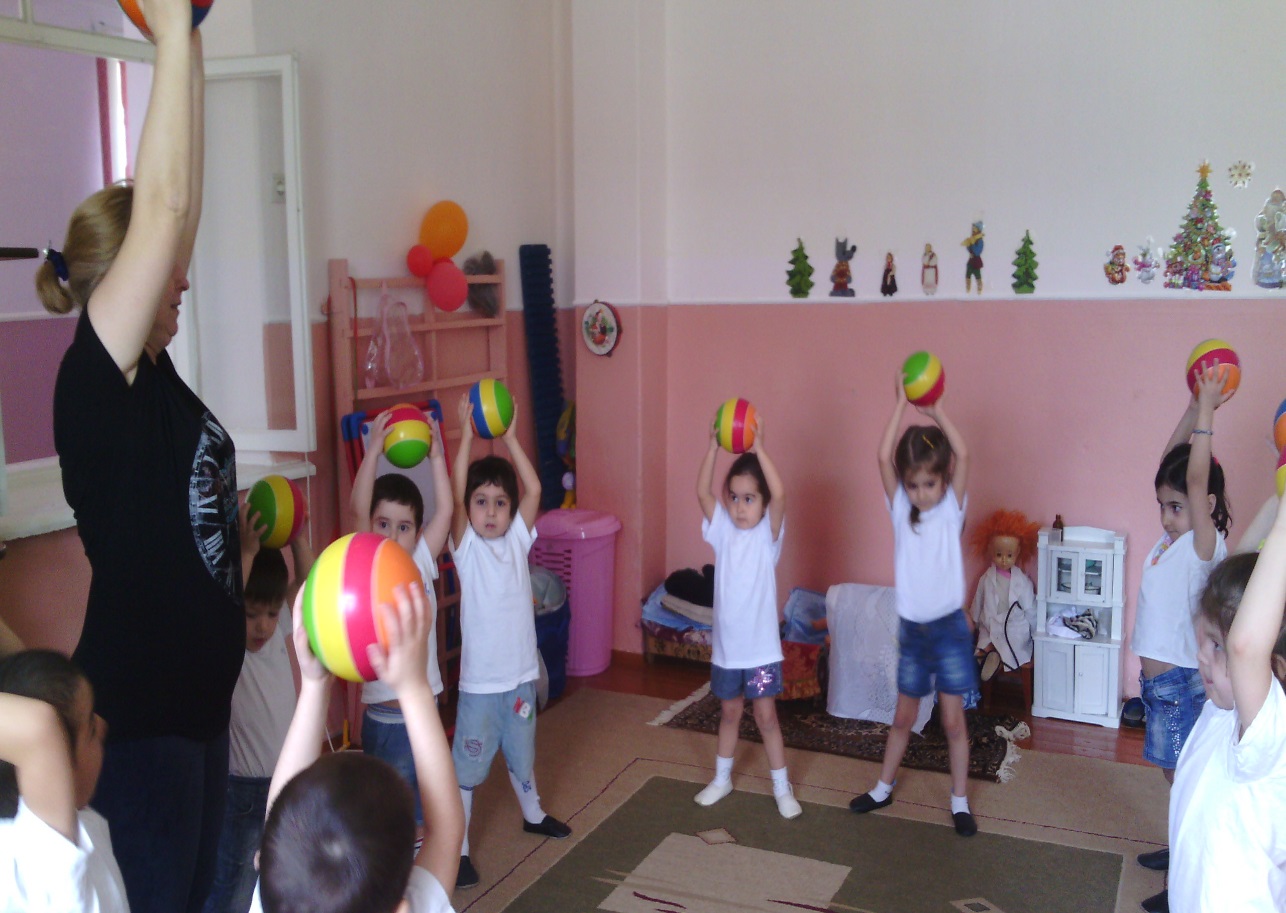 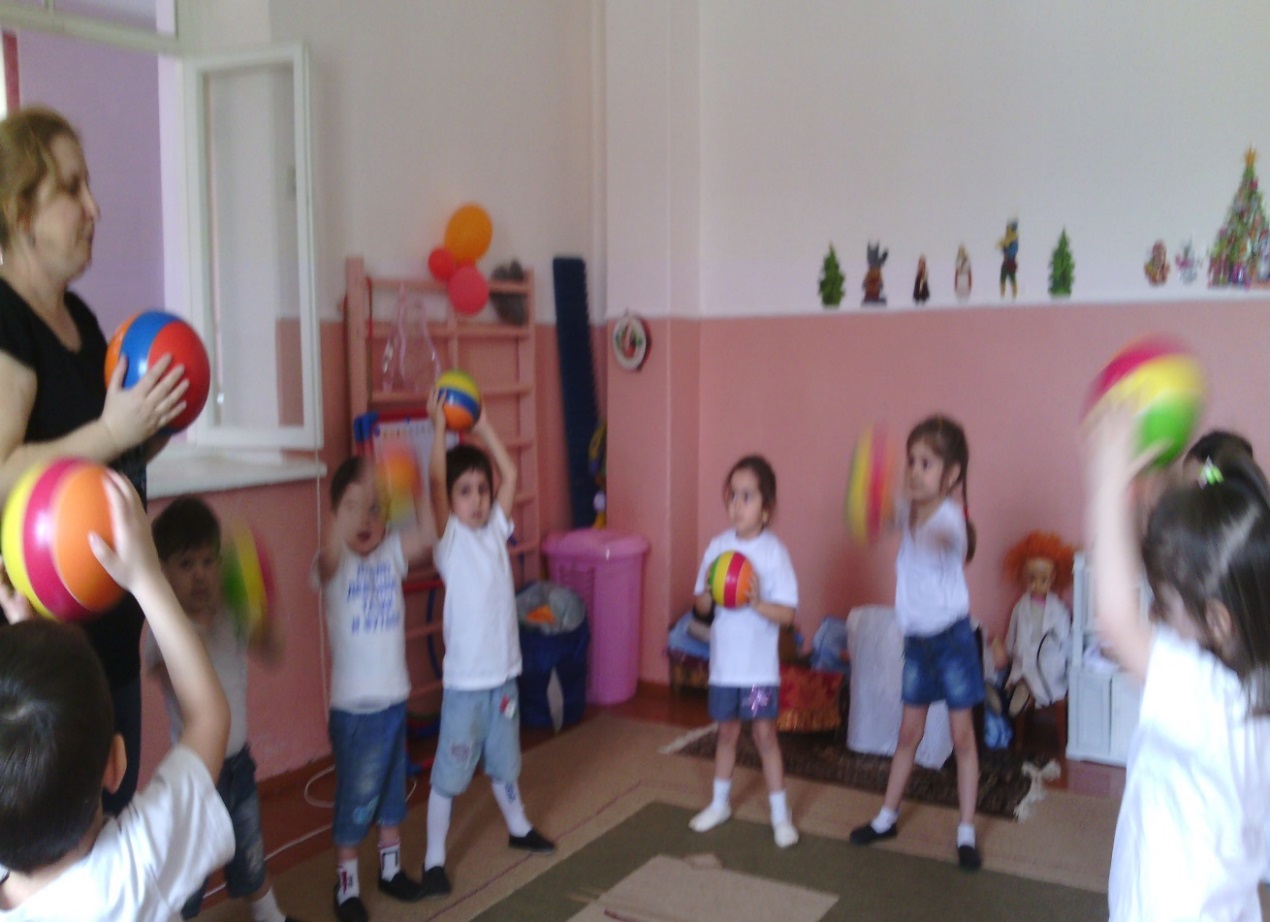 Организация предметной образовательной среды и материальное оснащение
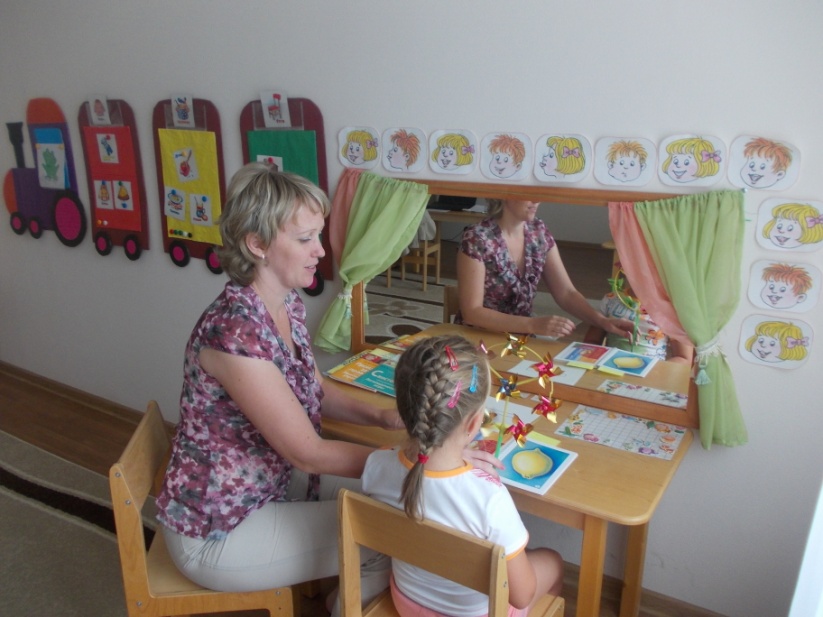 Информационно-
методический кабинет
уголок психолога
В 2017/2018 учебном году детский сад принимал участие в конкурсах детского творчества:
Медицинское обслуживание детей в МКДОУ осуществляется в соответствии с нормативно-правовыми документами:- Приказа Министерства образования РФ от 30.06.1992 года, №186\272 «О совершенствовании системы медицинского обеспечения детей в ДОУ»- Санитарно-эпидемиологическим правилам СанПиН 2.4.1.3049-13- Письма Минобрнауки РФ, департамента государственной политики в образовании «О медицинском обслуживании детей в дошкольных образовательных учреждениях».
Характеристика воспитанников по группам здоровья
Анализ заболеваемости и посещаемости
Возраст педагогов
Характеристика педагогического состава ДОУ на 2017-2018 уч. г.Уровень образования
Стаж педагогической работы
Квалификационный уровень
Повышение квалификации
Курсовая подготовка
(по ФГОС ДО)

9 педагогов
Переподготовка
(дошкольное образование)


1 педагог
Участие педагогов в конкурсах и акциях